EOS – Smart Caching
Mihai Patrascoiu
CERN IT - Storage
11 - 13 September 2018 DESY, Hamburg, Germany
1
About EOS
Software solution used for disk storage at CERN
Based on the XRootD platform
Extends XRootD via custom plug-ins
11 - 13 September 2018 DESY, Hamburg, Germany
2
About Caching
Assumption: Same data is read multiple times
Hot topic in the HEP community
LCG working group focused on caching
XRootD solution: XCache
11 - 13 September 2018 DESY, Hamburg, Germany
3
About XCache
Plug-in component for XRootD server
Retrieves file from storage endpoint and stores a copy locally
Subsequent reads are served from local copy
XCache
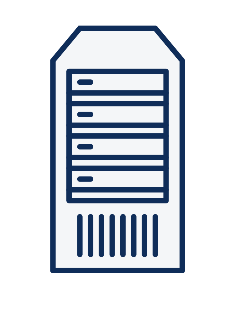 Caching server is considered trusted by the storage
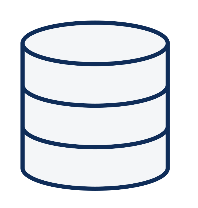 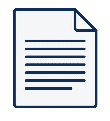 11 - 13 September 2018 DESY, Hamburg, Germany
4
Envisioned scenario
Intermediary node between the client and the server
XCache deployment is local, whereas the storage is remote
Client only communicates with the cache
Storage (remote)
XCache (local)
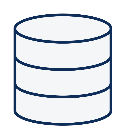 trusted link
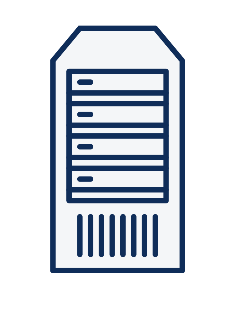 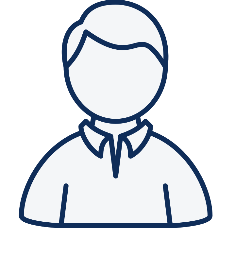 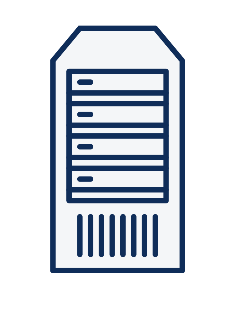 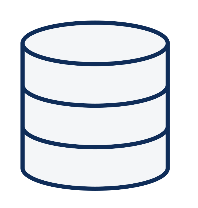 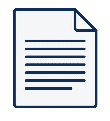 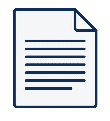 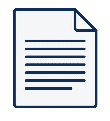 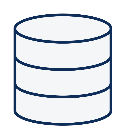 11 - 13 September 2018 DESY, Hamburg, Germany
5
XCache – cont’d
Cached files are served w/o having to contact the storage endpoint
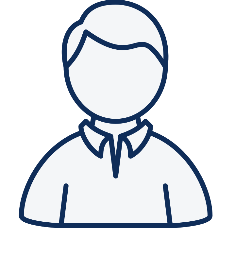 Storage (remote)
XCache (local)
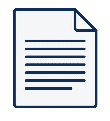 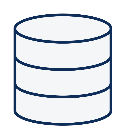 trusted link
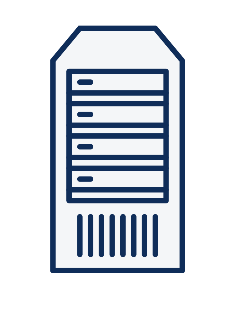 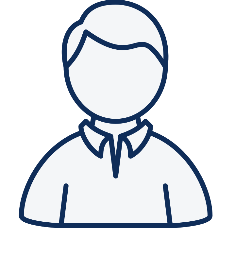 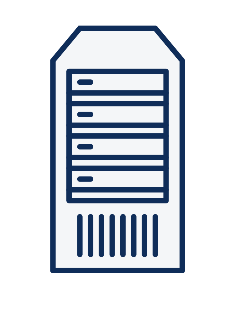 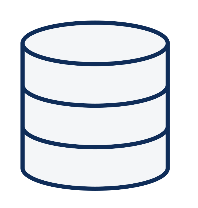 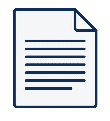 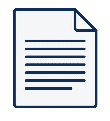 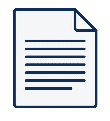 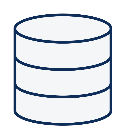 11 - 13 September 2018 DESY, Hamburg, Germany
6
XCache – work done
Evaluate viability of XCache + EOS storage 
Integrate with HTTP access plugin  (XrdHttp)
Write identity forwarding plugin (Github link)
Set-up authentication at XCache node:
Allows trusted x509 certificates + XDC VOMS group
(vo.indigo-datacoud.eu)
11 - 13 September 2018 DESY, Hamburg, Germany
7
XCache – deployment at CERN
EOS instance
XCache cluster
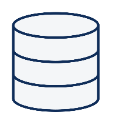 Storage
Gateway with caching
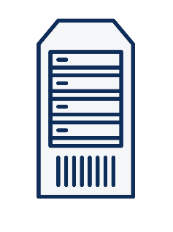 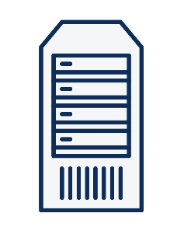 Namespace
Redirector
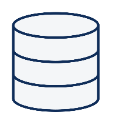 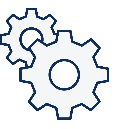 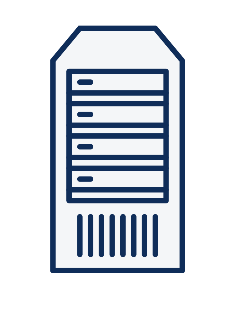 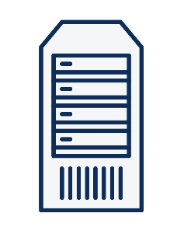 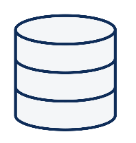 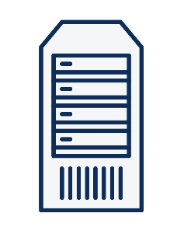 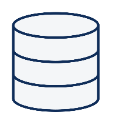 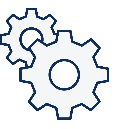 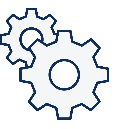 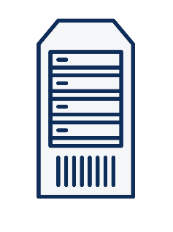 HTTP interface
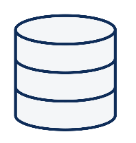 Identity forward plugin
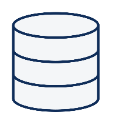 11 - 13 September 2018 DESY, Hamburg, Germany
8
Drawbacks
Caches are not write-through
Proxy server always uses his identity when fetching files from storage
Cached files don’t get evicted when endpoint source changes
No ACL synchronization between XCache node and endpoint
11 - 13 September 2018 DESY, Hamburg, Germany
9
Envisioned work
Allow write-through cache
ACL info sync between XCache node & EOS
Flush ‘old’ cached files
Benchmark on real-world usage
11 - 13 September 2018 DESY, Hamburg, Germany
10
Conclusions
Promising caching solution for XDC
Very easy integration with EOS
Write support needed to become a proper gateway
Testing is needed to assert real-world effectiveness
11 - 13 September 2018 DESY, Hamburg, Germany
11
Have fun!
https://xdc-test-proxy.cern.ch:1094//eos/xdc/
11 - 13 September 2018 DESY, Hamburg, Germany
12
Thank you for your time!
Questions?
Icons: Computer Network Icons collection - openclipart.org
11 - 13 September 2018 DESY, Hamburg, Germany
13